2024.11.28
课程日期
A1120620030004
执业编号
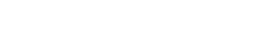 市场逐渐企稳反弹
陈灼基
主讲老师
中国·广州
当前的操作思路
1、三板斧：热点方向（芯片半导体等大科技）的上升回档

2、控盘双突破（股价突破年线、半年线），走向上的趋势

3、主题猎手战法：结合热点、L2资金等指标

4、盘中资金流向分析、热点解读
今日热门消息解读
1、物流电商：
近日，中办、国办印发《有效降低全社会物流成本行动方案》提到，到2027年，培育一批具有国际竞争力的现代物流企业，国家物流枢纽体系和现代物流服务网络更加健全，统一高效、竞争有序的物流市场基本形成，现代物流对提升产业链供应链韧性和安全水平的战略支撑显著增强。

2、数字金融：
近日，央行等七部门联合印发《推动数字金融高质量发展行动方案》。《行动方案》提出，系统推进金融机构数字化转型，加强战略规划和组织管理，强化数字技术支撑能力，夯实数据治理与融合应用能力基础，建设数字金融服务生态，提升数字化经营管理能力。
今日热门消息解读
3、深圳板块：
深圳发布《深圳市推动并购重组高质量发展的行动方案（2025-2027）（公开征求意见稿）》。《行动方案》全文共14条，《行动方案》提出，到2027年底，推动深圳境内外上市公司总市值突破15万亿元；推动并购重组市场持续活跃，完成并购重组项目总数量突破100单、交易总价值突破300亿元，形成一批优秀并购案例，助力深圳打造有重要影响力的创新资本形成中心。

4、芯片：
市场监管总局批准上海机动车检测认证技术研究中心有限公司筹建国家汽车芯片质量检验检测中心。该机构将立足于产业需求，建立起支撑汽车芯片装车适配的检测体系，突破一批国内空白的汽车芯片检测和国产化装车验证技术，建立包含各项性能、可靠性、车规适应性及实车工况用例等汽车芯片检测技术能力。
关注热点板块
1、固态电池：

11月15日，国家知识产权局披露，华为公开了硅基负极材料的专利，名称为《硅基负极材料及其制备方法、电池和终端》。该专利主要解决了硅基材料因膨胀效应过大导致电池循环性能低的问题，提高负极的循环稳定性。


2、机器人：

11月、23日，黄仁勋：AI正掀起科学革命 机器人时代正在到来；

全球巨头投资入局：华为、宁德时代、特斯拉、英伟达、微软纷纷巨资投资机器人
关注热点板块
3、芯片半导体：
周末消息，美国商会在周四的一封电子邮件中告诉会员，拜登政府将于下周尽快公布对中国新的出口限制。据看到的摘录显示，总部位于华盛顿的强大游说团体在电子邮件中表示，新规定可能会将多达200家中国芯片公司列入贸易限制名单，禁止大多数美国供应商向目标公司发货。
自主可控势必提速，大基金三期需要加快投入。


4、数字经济、AI 应用：
国常会会议提出，发展平台经济事关扩内需、稳就业、惠民生，事关赋能实体经济、发展新质生产力。要加大政策支持力度，壮大工业互联网平台体系，支持消费互联网平台企业挖掘市场潜力，强化平台经济领域数据要素供给，促进数据依法有序跨境流动，增强平台经济领域政策与宏观政策取向一致性。

AI应用、AI营销、AI广告开始逐渐爆发
操作策略
仓位：五成

策略：两个中线个股，两个短线个股
             
             或者，三个中线、吃波段收益，一个短线

             剩余资金灵活做T
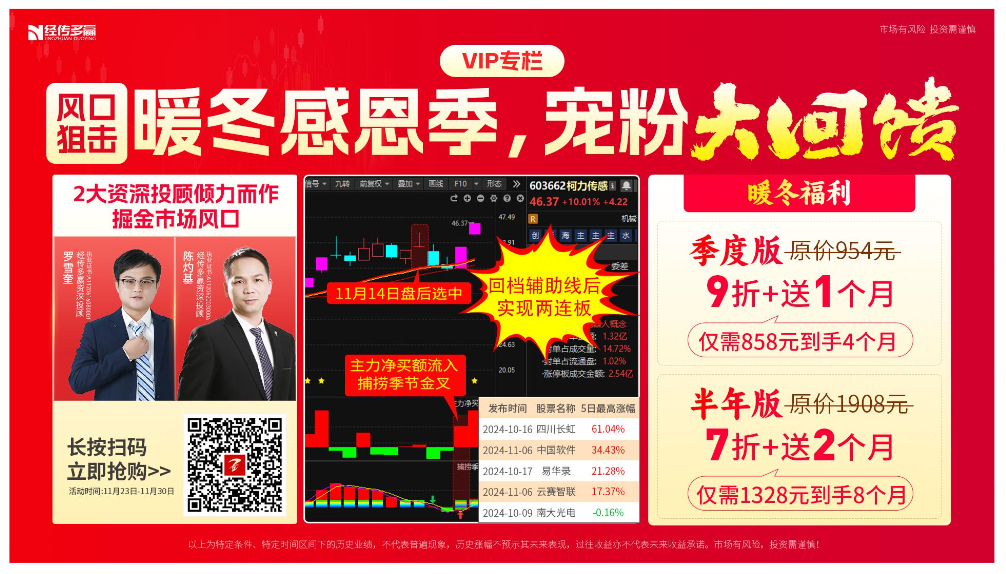 第三个“国九条”
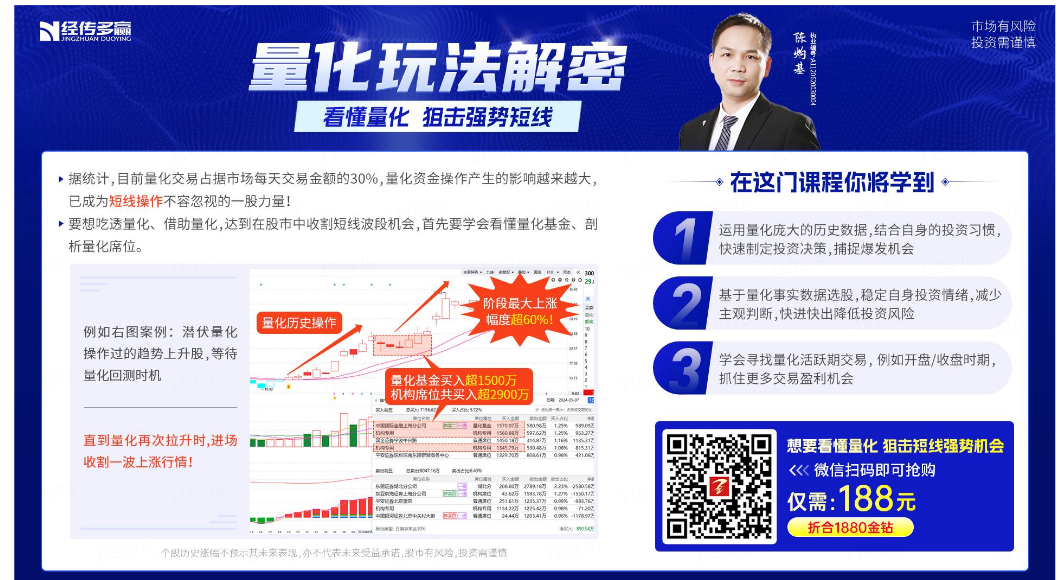 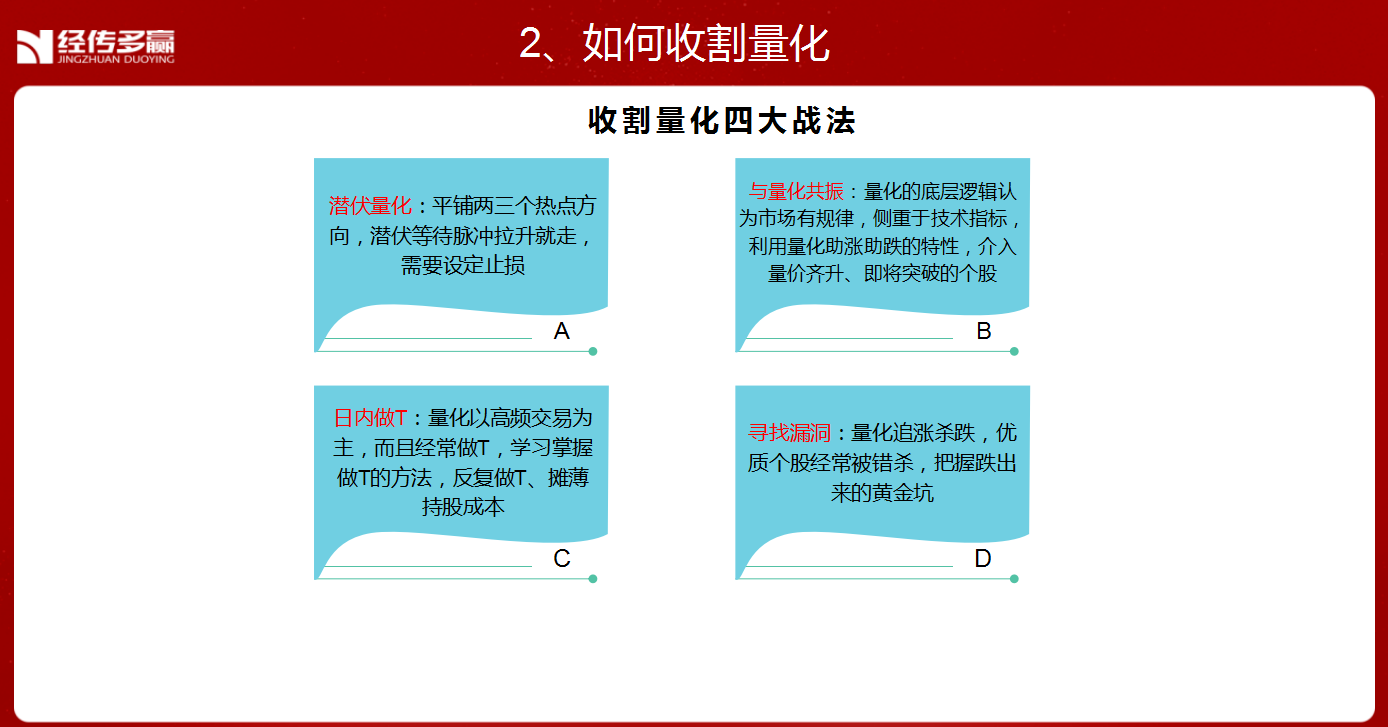 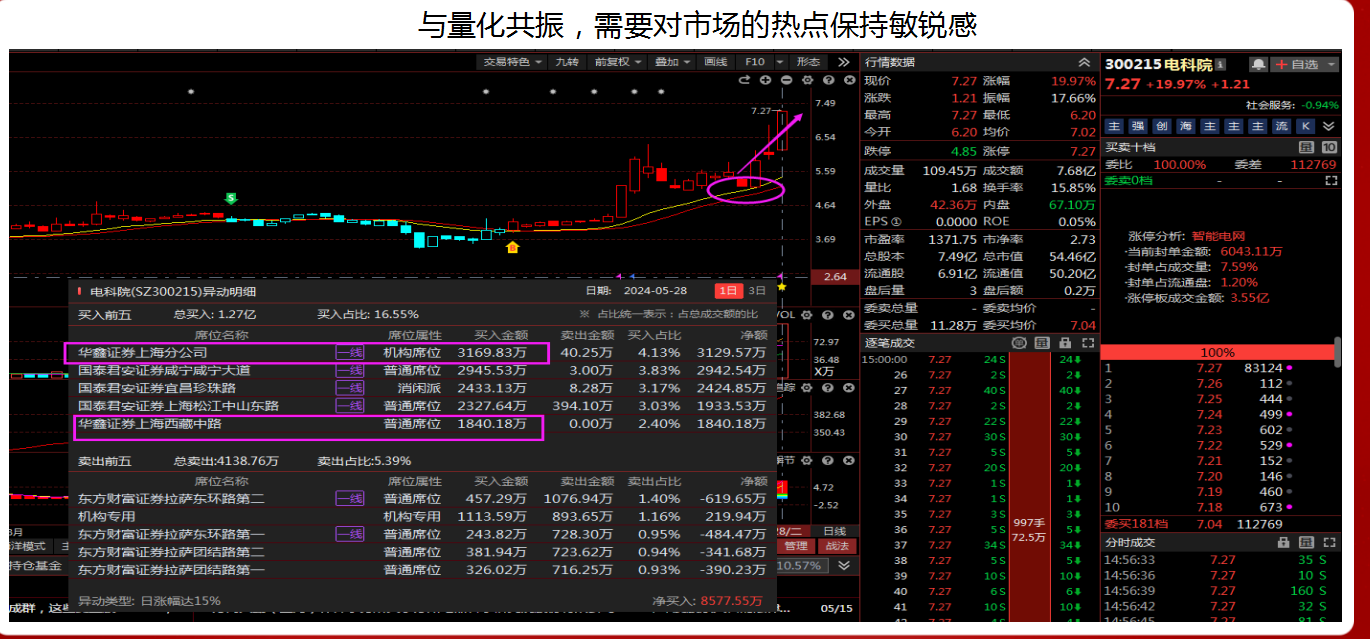 风口阻击二维码
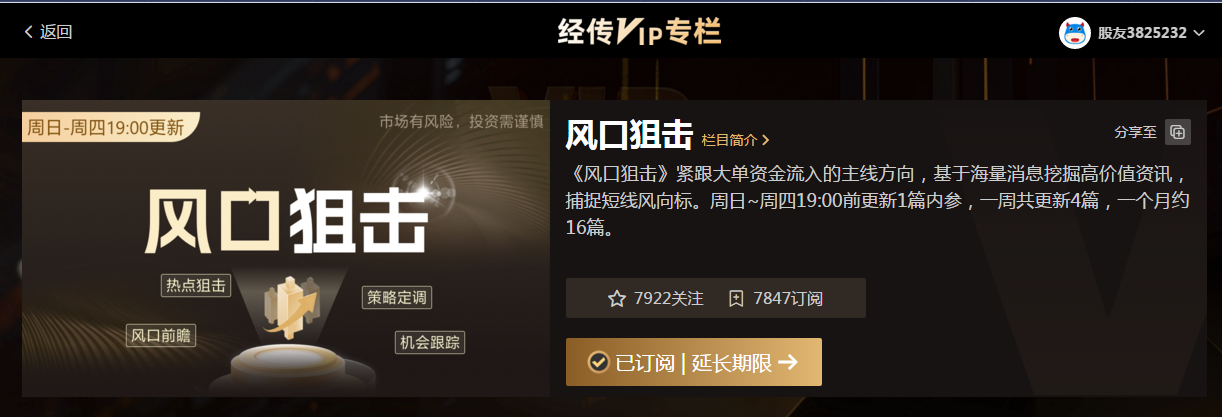 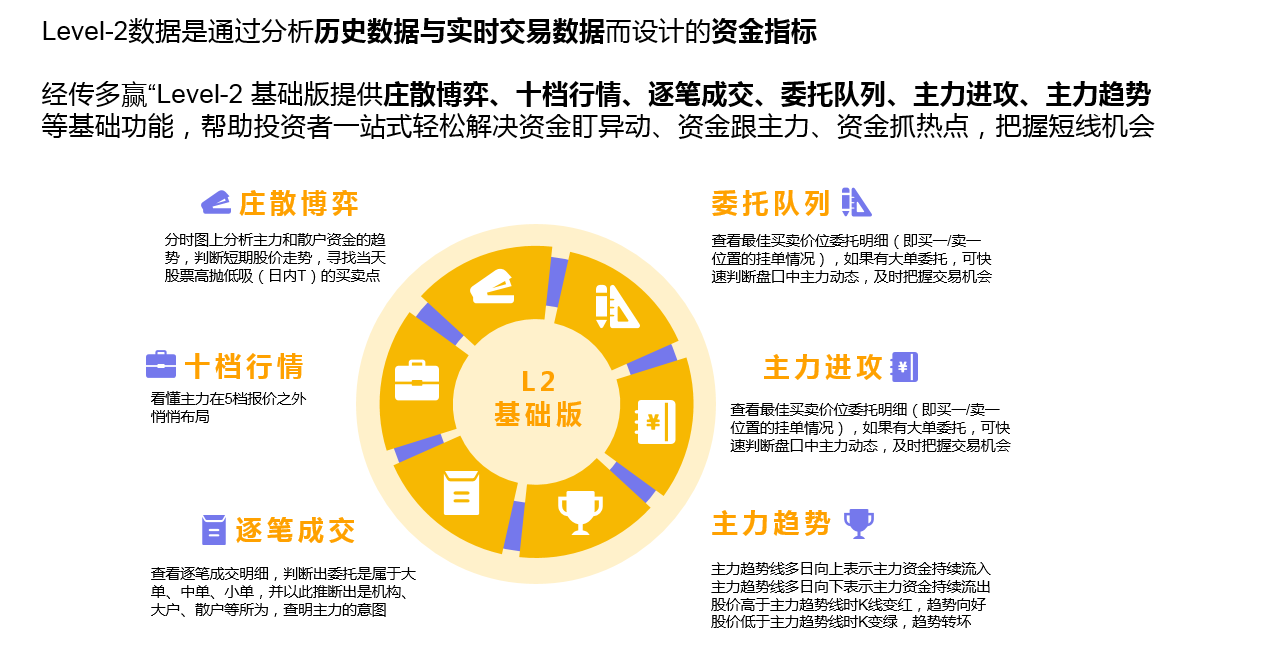 四大战法叠加四线开花
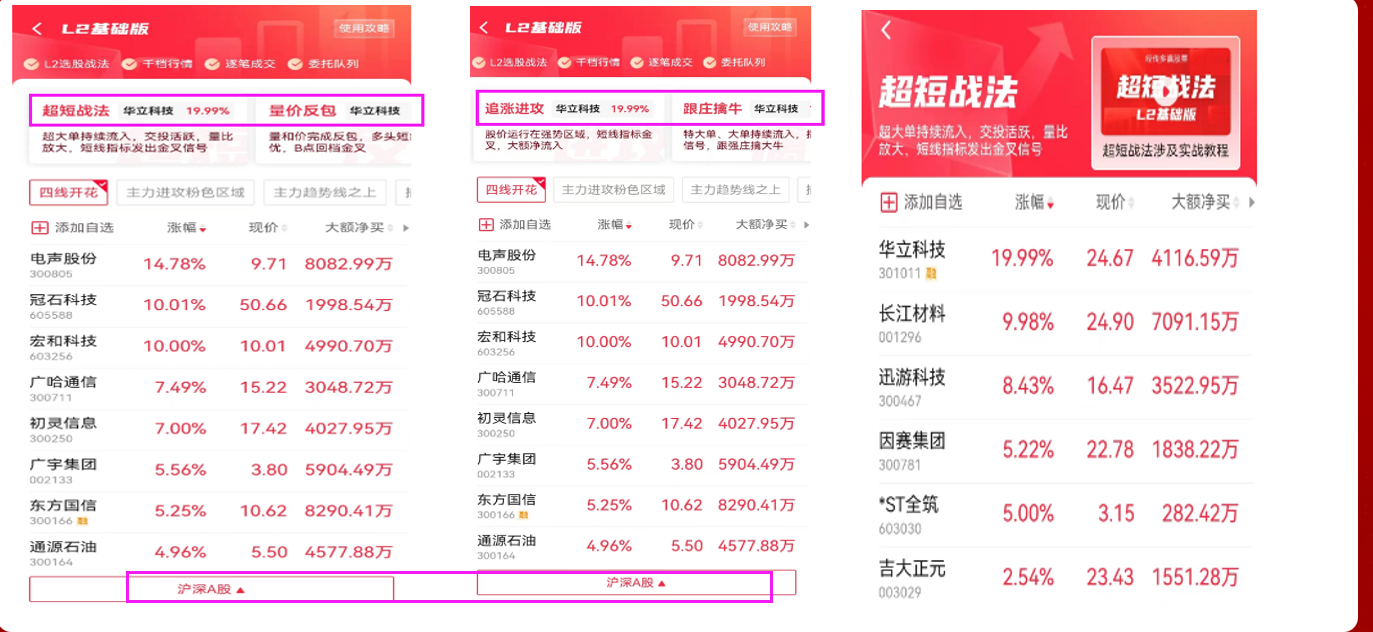 庄散博弈
庄散博弈：将个股资金流分为4种档次，盘中分类并计算出这4类不同档次资金的买卖力度和方向，方便用户看出股票的主力类型及买卖方向。
红色线（皇帝）：代表特大单净额   黄色线（官员）：代表大单净额
蓝色线（地主）：代表中单净额      绿色线（农民）：代表小单净额
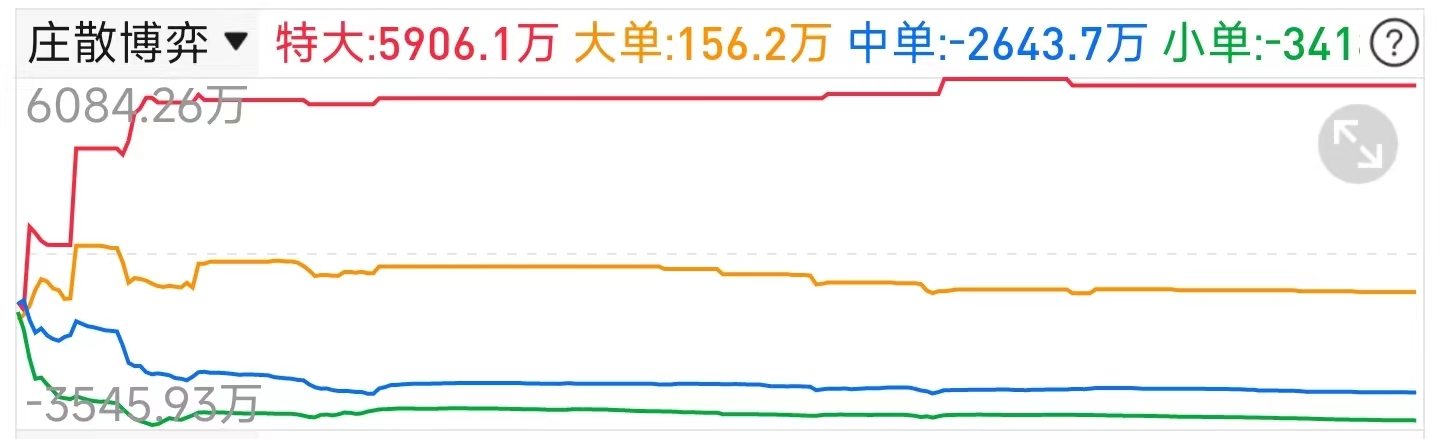 四线开花
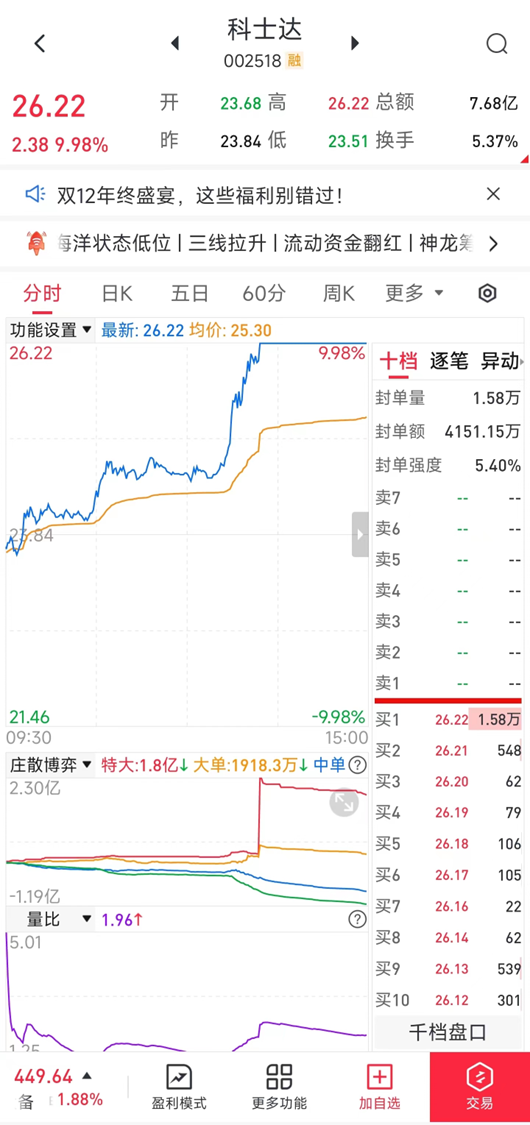 庄散博弈（最强形态）：红线、黄线呈现向上（红线第一，黄线第二）
蓝线、绿线呈现向下（蓝线第三，绿线第四）
说明主力的超大单和大单形成合力抢夺散户筹码，此时个股容易大幅拉升甚至出现涨停板。
L2基础版使用方法
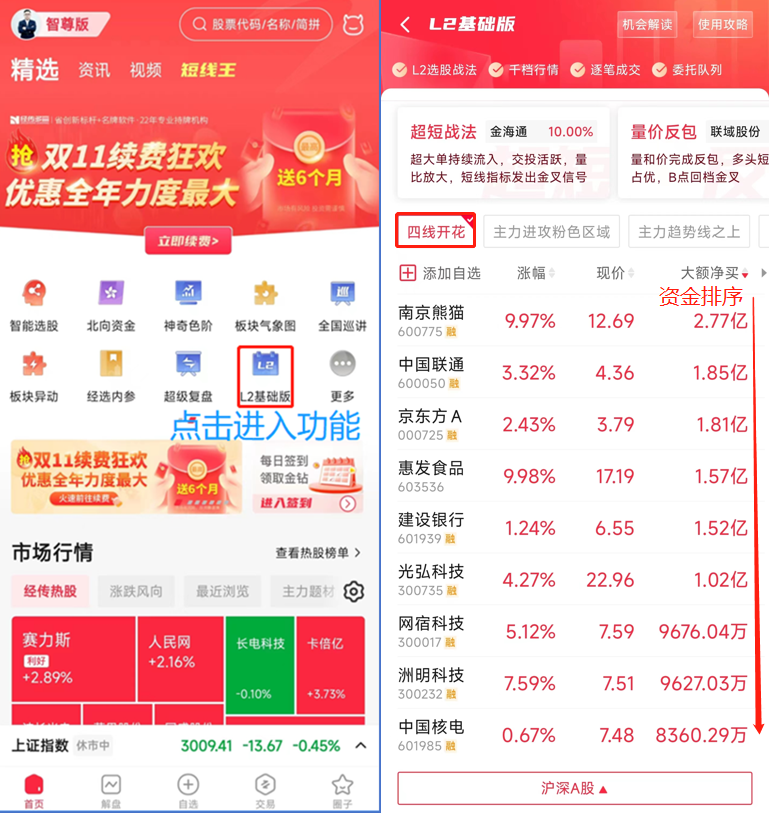 战法选股步骤（普通）：①首页点击进入“L2基础版”②勾选“四线开花”筛选③点击“大额净买”排序

④得到全市场当日主力最青睐的个股优点：全市场个股一览无遗缺点：个股太多，无从下手
L2基础版使用方法
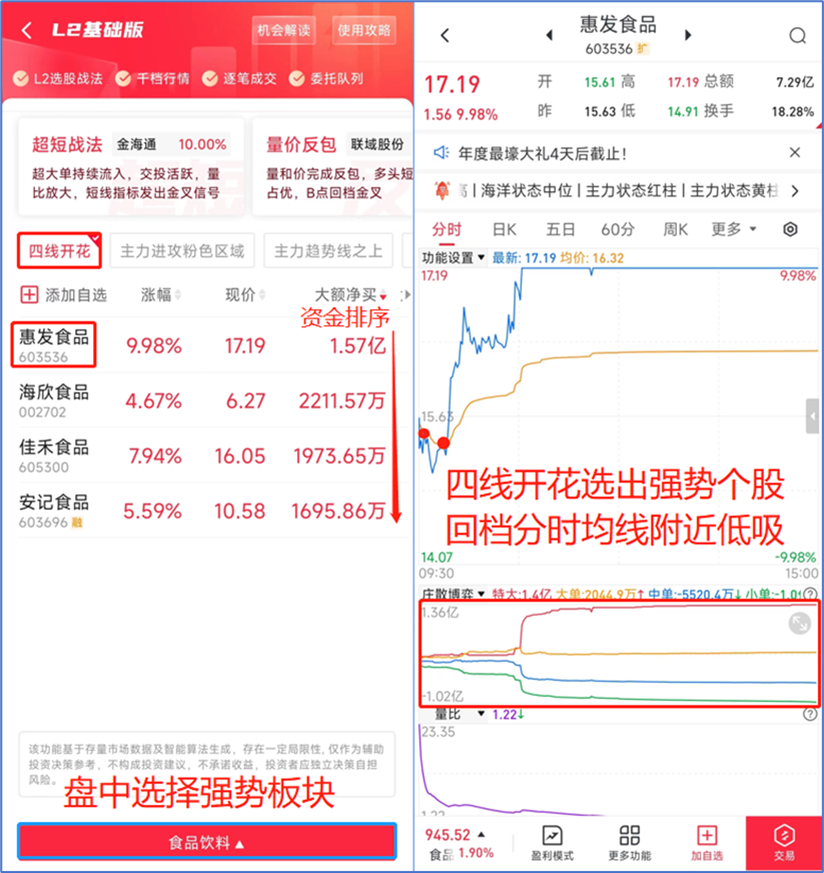 战法选股步骤（强化）：①首页点击进入“L2基础版”②盘中选择强势板块（消息/预判/看好）

③勾选“四线开花”筛选④点击“大额净买”排序

⑤得到板块当日主力最青睐的个股
优点：更加精准，便于捕捉主力小动向
缺点：板块容易判断错误
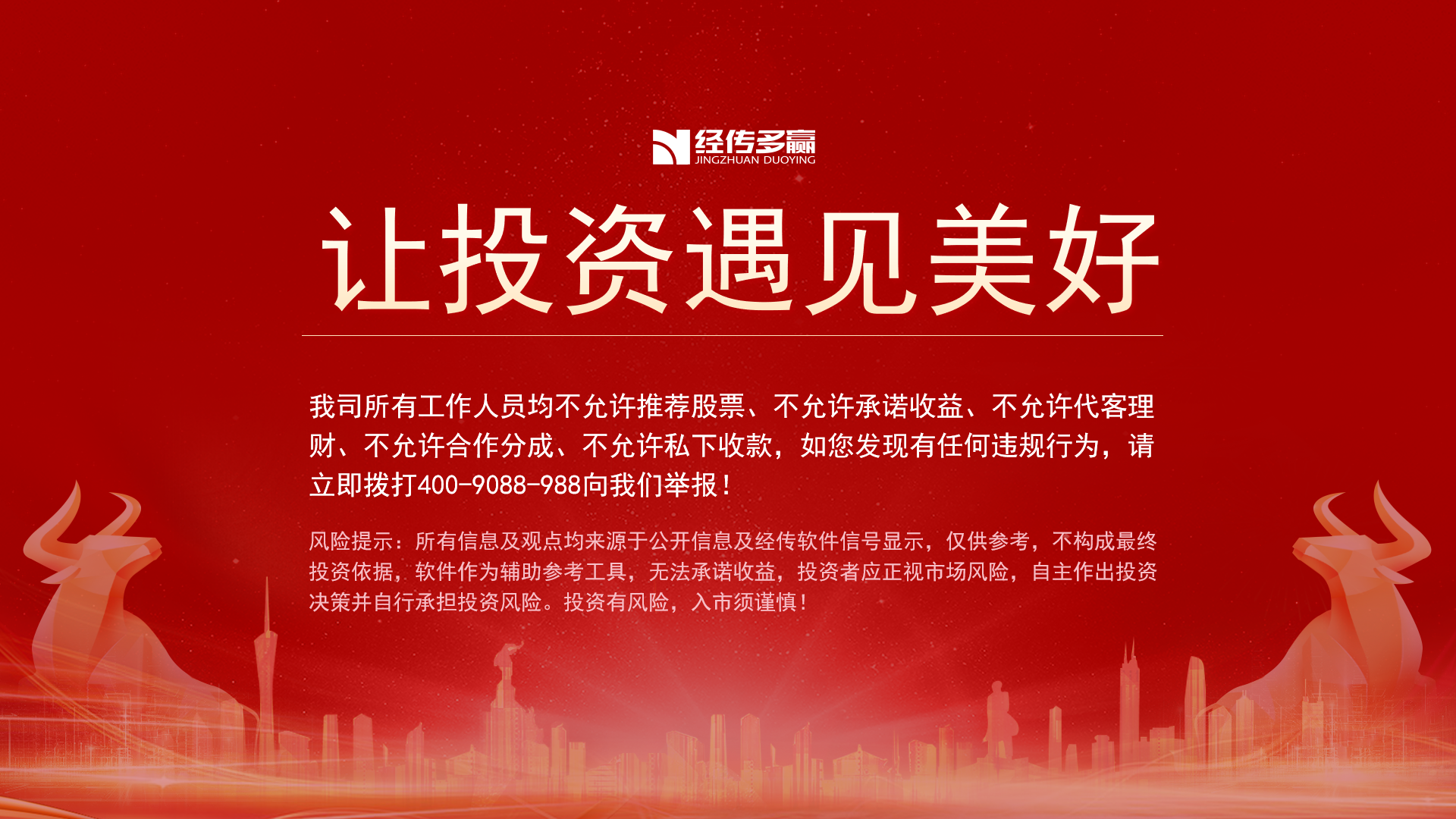